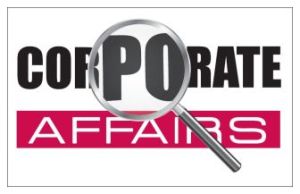 SEBI (Listing Obligations & Disclosure Requirements ) Regulations, 2015
SEBI notified SEBI (Listing Obligations and Disclosure Requirements) Regulations, 2015  on Sep 02, 2015 became effective from Dec 1, 2015.

The Regulation have been structured by consolidating into one single document across various types of securities listed on SE.		
Equity Share  listed on Main Board
SME Companies listed on SME & SME –ITP Trading Platform
NCDs, NCRPS, Indian Depository Receipts, Securitized Debt Instruments and units issued by Mutual Fund Schemes

 Regulations Contains 11 Chapters and 10 Schedules.

Chapters on Principles(Disclosures and C.G), General Obligations, Exchange Responsibility.

Shortened version of Listing Agreement required to be executed within 6 months from notification.
STATUTORY BASIS
With the LODR Regulations, the listing agreement gets its own statutory backing -
Prior to this, the LA was merely an agreement between the exchange and the company.
Reference to listing conditions was there in sec 23E of the SCRA.
The present regulations are made in pursuance of statutory powers under SEBI Act and SCRA -
Sec 11A (2) provides SEBI power to prescribe conditions of listing
Hence, provisions of sec 15HB of SEBI Act are applicable
Principles to be followed by listed entity having its specified securities listed
Reg 4 (2) pertains to specified securities only

Compliance with corporate governance provisions to achieve the principles of  –

Rights of shareholders
Timely information
Equitable treatment of shareholders
Role of stakeholders in corporate governance
Disclosure and transparency
Responsibilities of the board of directors
Important New Features of the Regulation
Any copies which are sent to Stock Exchange should displayed on Website
POLICY FORMULATION
As per listing obligation and Disclosure Requirements 
following policy needs to be formulated and  disclosed 
on its website, by an listed entity.

Preservation of Documents- Regulation 9.

Policy on criteria on determining material events –Regulation 30(4).

Archive policy (Disclosure of events of information) - Regulation 30(8).  

Risk Management Policy.
BUSINESS RESPONSIBILITY INFORMATION
Adoption of responsible business practices in the interest of the social  set –up and the environment are as vital as their financial and  operational performance.

Ministry of Corporate Affairs, Government of India, in July 2011, came out with the 'National Voluntary Guidelines on Social, Environmental and Economic Responsibilities of Business'. 

 As per clause (f) of sub regulation (2) of regulation 34 of Listing Regulations, the annual report shall contain a business responsibility report describing the initiatives taken by the listed entity from an environmental, social and governance perspective.
ANNEXURE I
SECTION A: GENERAL INFORMATION ABOUT THE            COMPANY
Corporate Identity Number (CIN) of the Company 
Name of the Company
Registered Address
Website
E-mail Id
Financial Year reported
Sector(s) that the Company is engaged in (industrial activity code-wise) 
List three key products/services that the Company manufactures/provides (as in balance sheet)
Total number of locations where business activity is undertaken by the Company (a) Number of International Locations (Provide details of major 5) (b) Number of National Locations
Markets served by the Company Local/State/National/International 

SECTION B: FINANCIAL DETAILS OF THE COMPANY 

Paid up Capital (INR) 
 Total Turnover (INR) 
 Total profit after taxes (INR) 
 Total Spending on Corporate Social Responsibility (CSR) as percentage of profit after tax (%)
SECTION C: OTHER DETAILS 
Does the Company have any Subsidiary Company/ Companies.
 Do the Subsidiary Company/Companies participate in the BR Initiatives of the parent company. 
Do any other entity/entities (e.g. suppliers, distributors etc.) that the Company does business with, participate in the BR initiatives of the Company.
SECTION D: BR INFORMATION 
1. Details of Director/Directors responsible for BR 
(a) Details of the Director/Director responsible for implementation of the BR policy/policies 
1. DIN Number 
2. Name 
3. Designation 
(b) Details of the BR head
COMMON QUESTION STRUCTURE FOR ALL NINE PRINCIPLES
BUSINESS RESPONSIBILITY INFORMATIONA.  DETAILS OF COM PLIANCE
COMMON QUESTION STRUCTURE FOR ALL 9PRINCIPLES
B. If answer to the question at serial number 1 against any principle, is ‘No’, please explain why: (Tick up to 2 options)
COMMON QUESTION STRUCTURE FOR ALL NINE PRINCIPLES
3. Governance related to BR 
(a) Indicate the frequency with which the Board of Directors, Committee of the Board or CEO to assess the BR performance of the Company. Within 3 months, 3-6 months, Annually, More than 1 year 
(b) Does the Company publish a BR or a Sustainability Report? What is the hyperlink for viewing this report? How frequently it is published? 
SECTION E: PRINCIPLE-WISE PERFORMANCE 
Principle 1 :  ETHICS, TRANSPARENCY & 	  			ACCOUNTABILITY.
1.Policy relating to 
           -ethics
           - bribery
            -corruption
2. Number of stakeholder complaints received &  Satisfaction of    the complaints.
Principle 2 : 
GOODS & SERVICES WHICH ARE SAFE & SUSTAINABLE.

List up to 3 of your products or services whose design has incorporated social or environmental concerns, risks and/or opportunities. 
Details in respect of resource use (energy, water, raw material etc.) per unit of product.
Procedures in place for sustainable sourcing.
any steps to procure goods and services from local & small producers, including communities surrounding their place of work.
A mechanism to recycle products and waste.
Principle 3: 
PROMOTE THE WELLBEING OF ALL EMPLOYEES.

Total number of employees. 
Total number of employees hired on
                  -Temporary
                  -Contractual
                  -Casual
Number of permanent women employees. 
Number of permanent employees with disabilities 
Do you have an employee association that is recognized by management. 
Percentage of your permanent employees is members of this recognized employee association 
Number of complaints relating to 
 child labour
 forced labour
involuntary labour
 sexual harassment
Percentage of your under mentioned employees were given safety & skill up-gradation training in the last year? 
(a) Permanent Employees 
(b) Permanent Women Employees 
(c) Casual/Temporary/Contractual Employees 
(d) Employees with Disabilities 
Principle 4: 
RESPECT THE INTEREST & BE RESPONSIVE TOWARDS ALL STAKEHOLDERS. 
Has the company mapped its internal and external stakeholders 
Has the company identified the disadvantaged, vulnerable & marginalized stakeholders.
Principle 5: 
RESPECT & PROMOTE HUMAN RIGHTS.
Policy of the company on human rights 

Principle 6: 
RESPECT, PROTECT & MAKE EFFORTS TO RESTORE THE ENVIRONMENT.

Does the company have strategies relating to :
Global environmental issues
Potential environmental risks
Project related to Clean Development Mechanism
Clean technology
Energy efficiency
Emissions generated
Number of show cause notices
Principle 7: 
INFLUENCING PUBLIC & REGULATORY POLICY IN RESPONSIBLE MANNER.
Is your company a member of any trade and chamber or association .
Have you advocated/lobbied through above associations for the advancement or improvement of public good.
Principle 8: 
SUPPORT INCLUSIVE GRPWTH & EQUITABLE DEVELOPMENT. 
Programmes through in-house team/NGO.
Impact assessment
Company’s direct contribution to community development projects
Principle 9:
 PROVIDE VALUE TO THEIR CUSTOMERS IN A RESPONSIBLE MANNER.

Percentage of customer complaints/consumer cases are pending.
Display product information on the product label.
Case filed against the company regarding unfair trade practices, irresponsible advertising, etc.
Carry out any consumer survey/ consumer satisfaction trends.
THE QUESTIONS STATED ABOVE ARE THE MINIMUM DISCLOSURE UNDER EACH PRICIPLES WHICH THE COMPANY SHOULD COMPLY.
Implication of  LA turning into LR
Listing Agreement is like terms of listing

Non-compliance attract only penalty as per SOP circular dated September 30, 2013 and exchange bye-laws.

 Listing Regulation is a subordinated legislation and therefore has statutory force. SEBI may exercise its power given in SEBI Act, 1992 such as:
Sec. 11 B – Power to issue directions.
 Sec. 11 C – Power to Investigation.
Sec. 11D – Power to cease and desist proceedings.
Sec. 15A - Penalty for failure to furnish information, return, etc.
Sec. 15C - Penalty for failure to redress investors’ grievances
 Sec. 15 HB - Penalty for contravention where no separate penalty has been provided. Sec. 
15I - Power to adjudicate.
Effectively, even not resolving  investor complaint can attract adjudication and penalty as stated above.

Electronic filing to Stock Exchange is now mandatory and a statutory requirement.
Thanks    


     Ragini Chokshi & Co,
           Company Secretaries.